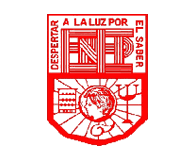 UNIT 2 -WHT DOES SHE LOOK LIKE_UNIT PROJECT -PADLET
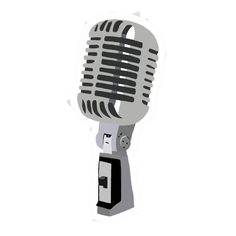 Jessica Anahí Ochoa Ramos.
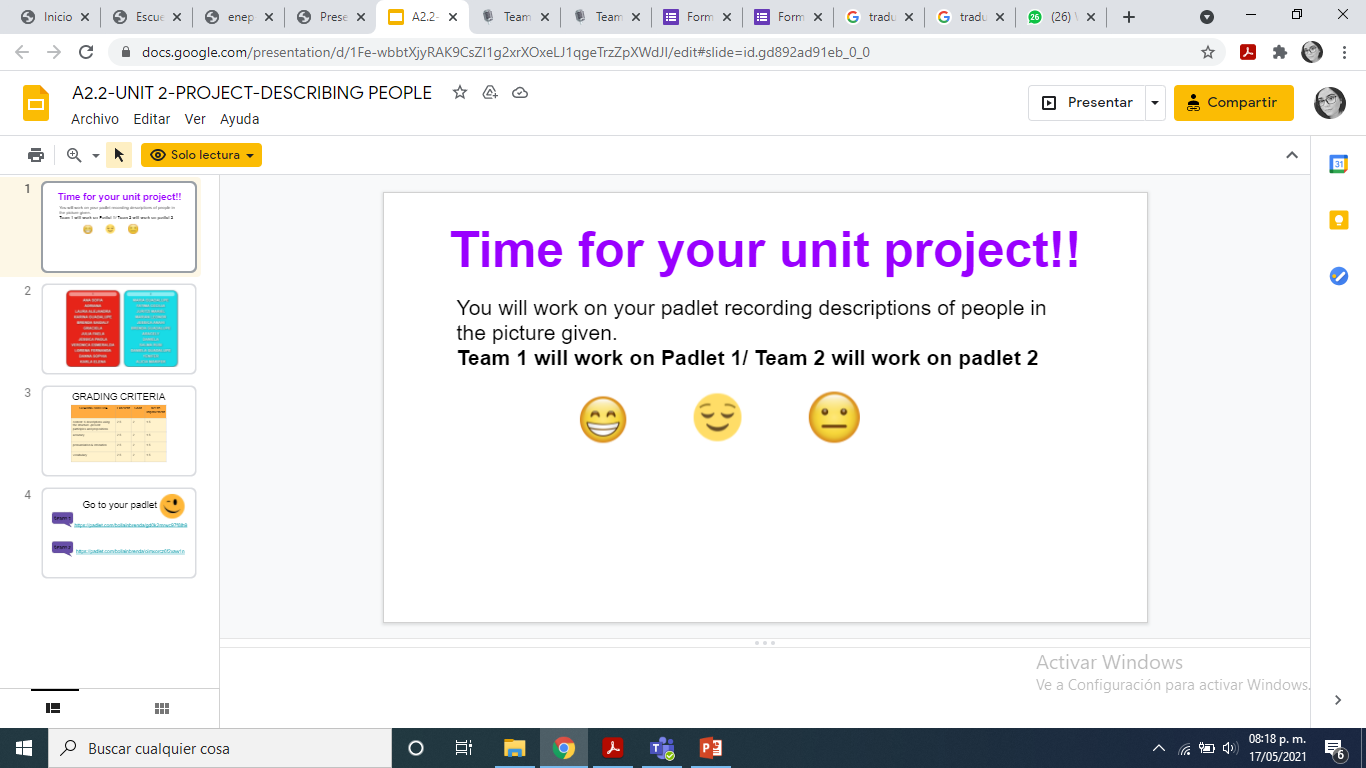 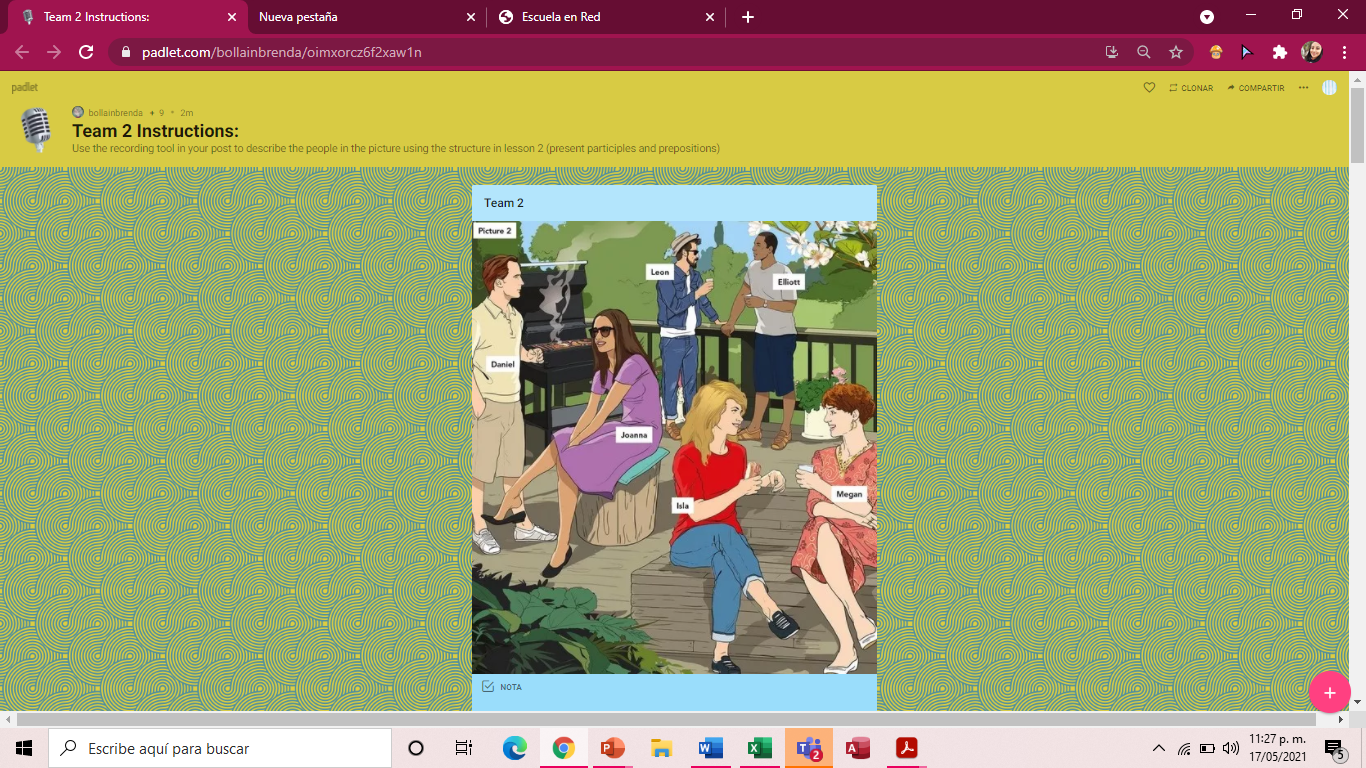 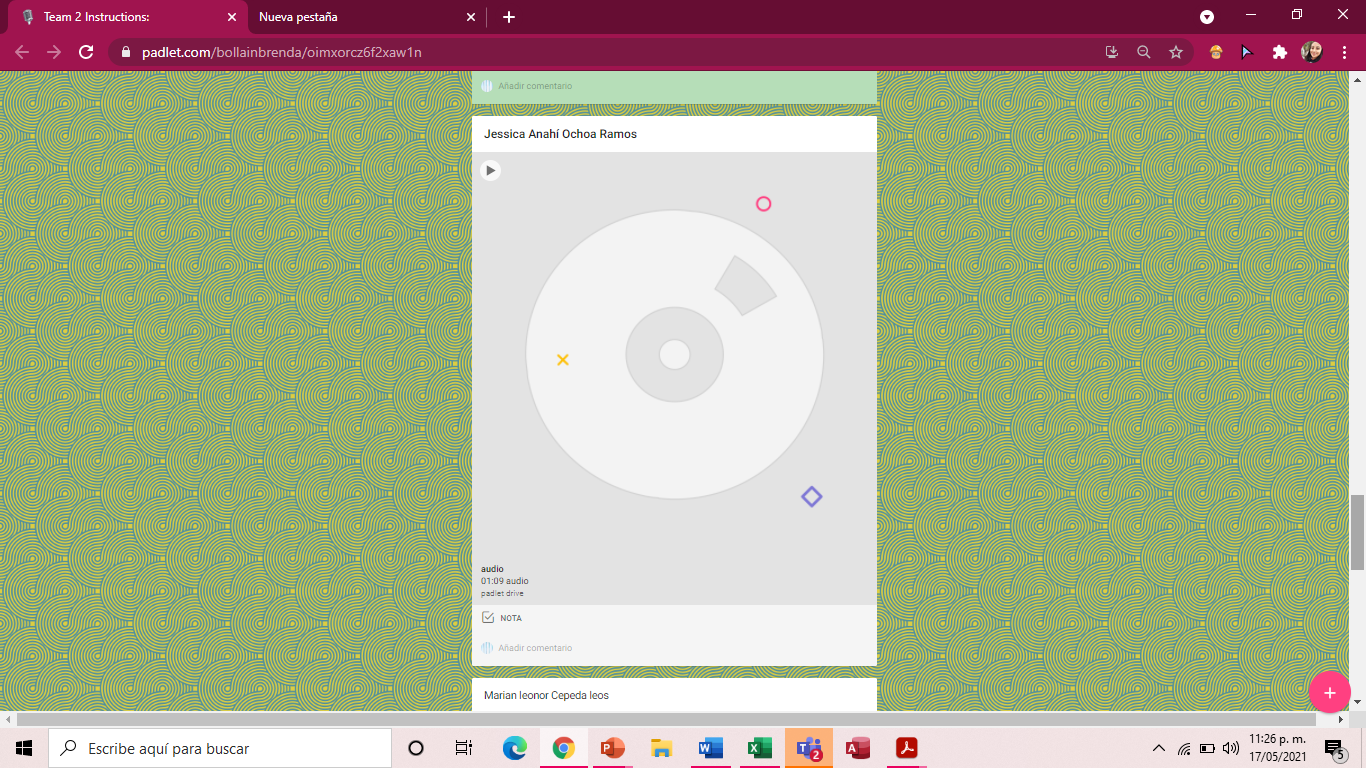 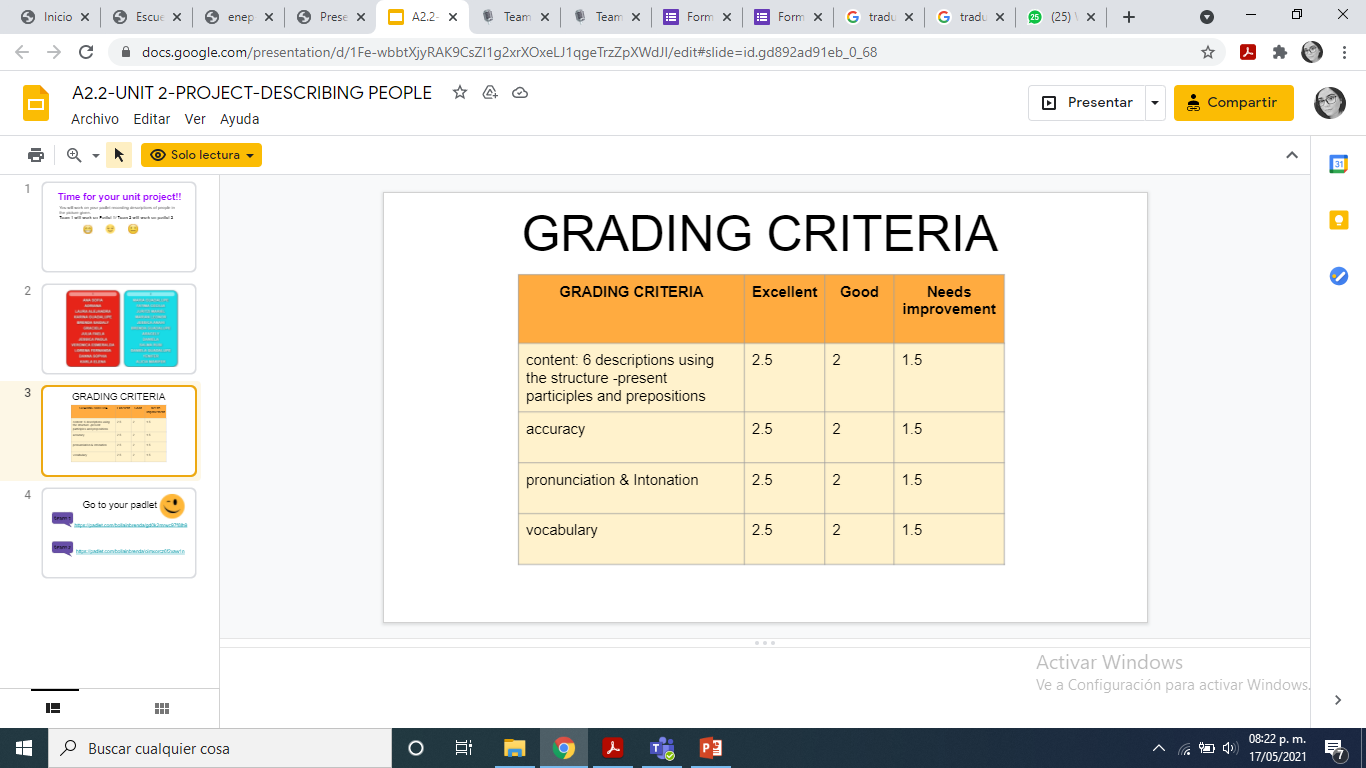